الجمهوريــــة الجزائريــــة الديمقراطيــــة الشعبيــــــةRépublique Algérienne Démocratique et Populaire
وزارة التربيــــة الوطنيـــة
Ministère de l’ Éducation Nationale
المفتشيـــة العامـــــــــــــة
Inspection générale
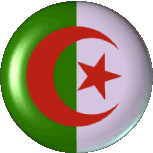 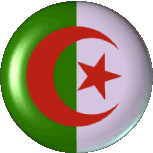 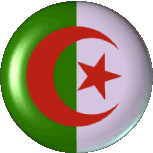 ملتقى ولائي تكويني حول:
 التحسيس ضد الفساد ومكافحته والوقاية منه
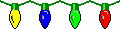 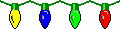 تقديم العرض
السادة مفتشو المالية للتعليم الثانوي والمتوسط
لولاية سطيف
تحت إشراف المنسق الولائي : 
  السيد :  بلحطاب نورالدين
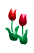 ثانوية ابوبكرقراوي سطيف من 24الى25 فيفري 2019
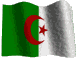 غرس ورعاية ومتابعة نمو المادة التربوية في نفس المتربي
الهدف العام من الملتقى التكويني
تحسيس الأعوان العموميين بخطورة جرائم الفساد وتعريفهم بالعقوبات المترتبة على المخالفات المصنفة ضمن دائرة الفساد من أجل مكافحته 
و الوقاية منه
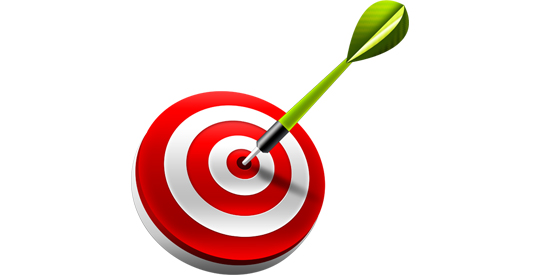 غرس ورعاية ومتابعة نمو المادة التربوية في نفس المتربي
الأهداف التفصيلية
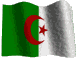 يتوقع من المتكون في نهاية البرنامج أن يكون قادرا على:
أنت هنا  المحور الأول
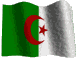 مفاهيم حول الفساد
الفقرات
تعريف الفساد وأنواعه
خصائص ومميزات الفساد
أسباب لجوء الأفراد إلى الفساد
أنت هنا  المحور الأول
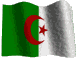 تعريف الفساد لغة
الفساد مأخوذ من فَسَدَ يَفْسُدُ فساداً فهو فاسدٌ ، وفساد الشيء يعني تلفه وعدم صلاحيته.
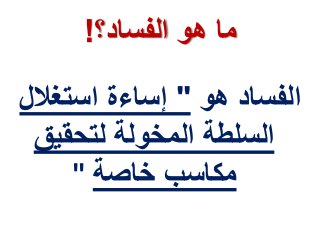 أنت هنا  المحور الأول
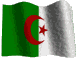 تعريف الفساد في الشريعة الإسلامية
مفهوم الفساد واسع يشمل كل المحرمات والأفعال المنافية لأحكام الشريعة الإسلامية ولقد وردت لفظة الفساد، بكل مشتقاتها، في العديد من الآيات القرآنية  
 ( 49 مرة في 46 سورة).
قال الله تعالى : (ظهر الفساد في البر والبحر بما كسبت أيدي الناس)
سورة الروم الاية41
أنت هنا  المحور الأول
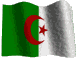 تعريف الفساد اصطلاحا
يقصد بالفساد سوء استعمال السلطة العامة للحصول  على مكاسب شخصية ويلحق أضرارا بالمصلحة  العامة.
مرشد الأمم المتحدة الخاص بمواجهة الفساد الصادر سنة 2001 
 U.N Anti Corruption Tool Kit
أنت هنا  المحور الأول
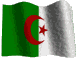 " إساءة استعمال السلطة من طرف من أؤتمن عليها للحصول على مكاسب شخصية ".
المنظمة الدولية للشفافية
TRANSPARENCY INTERNATIONAL
أنت هنا  المحور الأول
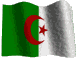 أنواع الفساد
ـ الفساد بالقانون / ويتمثل في الرشاوي التي تدفع  للحصول على أفضلية  في خدمة  يقوم  بها الراشي طبقا للقانون؛ 
ـ الفساد ضد القانون / ويتمثل في الرشوة التي يتلقاها الموظف ليقوم بخدمة يمنعها القانون لفائدة الراشي.
أنت هنا  المحور الأول
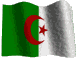 مجالات الفساد
مالي
اقتصادي
سياسي
تشريعي
أمجالات الفساد
أنت هنا  المحور الأول
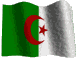 خصائص ومميزات الفساد
جريمة الفساد تفتقر  غالبا  إلى وجود المجني عليه كشخص طبيعي،   فالمجني عليه يكون في أغلب الحالات شخصا اعتباريا ( الدولة - المؤسسة - الولاية - البلدية - الشركة - الهيئة......... الخ).
اغلبها تتسم بالكتمان في ارتكابها لا سيما انها تتعلق بالمال العام
أنت هنا  المحور الأول
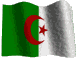 لها آثار سلبية على الصعيد الاجتماعي  كالاستيلاء على أموال موجهة إلى  قطاع من القطاعات أو مرفق من المرافق التي تقدم خدمات للمواطن.
يتورط فيها الأعوان العموميون  كطرف فاعل أو شريك أو ضحية  وتتعلق بالمال العام     
لا تتقادم الدعوى العمومية ولا العقوبة بالنسبة لجرائم الفساد إذا تم تحويل عائدات الجريمة إلى الخارج (المادة 54 من القانون رقم 06-01).
عادة ترتكب  من أكثر من شخص  وكل المشاركين مستفيدون ماديا  من عائدات الجريمة.
أنت هنا  المحور الأول
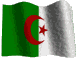 أسباب لجوء الأفراد إلى الفساد
أسباب ذاتية
أسباب موضوعية
أنت هنا  المحور الأول
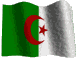 الأسباب الموضوعية
5- السلطة التقديرية للموظف
1- البيروقراطية
2- النظام الرأسمالي والفكر المادي
6- الثقل الضريبي
7- وجود ثغرات قانونية
3- البحبوحة المالية
8- نقص الشفافية في الحياة العمومية
4- طبيعة الاحتكار في الوظيفة العمومية
9- الرواسب التاريخية
أنت هنا  المحور الأول
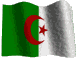 الأسباب الذاتية
ضعف الوازع الديني والأخلاقي
 وقلة استحضار مراقبة الله تعالى 
و تختلف هذه الأسباب من شخص لآخر  فهناك من يحس بالظلم الاجتماعي، وهناك من يحس بالظلم من طرف إدارته، وهناك من يعتبر أجره لا يتناسب مع وظيفته وعليه تكملة ذلك بطرق ملتوية ...
أنت هنا  المحور الثاني
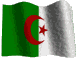 الإطار القانوني والمؤسساتي للوقاية من الفساد ومكافحته
الفقرات
الإطار القانوني الدولي للوقاية من الفساد ومكافحته
الإطار القانوني الوطني للوقاية من الفساد ومكافحته
الإطار المؤسساتي للوقاية من الفساد ومكافحته
مختلف صور جرائم الفساد
أنت هنا  المحور الثاني
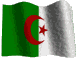 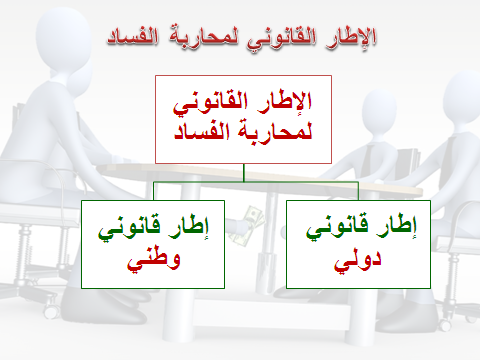 أنت هنا  المحور الثاني
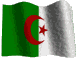 الإطار القانوني الدولي للوقاية من الفساد ومكافحته
أهم الاتفاقيات الدولية التي تخص الجزائر
الاتفاقية العربية 
2010
إتفاقية الإتحاد الإفريقي
2003
إتفاقية الأمم المتحدة 
2003
أنت هنا  المحور الثاني
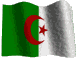 اتفاقية الأمم المتحدة المتعلقة بمحاربة الفساد
المعتمدة من قبل الجمعية العامة للأمم المتحدة بنيويورك يوم 31 أكتوبر سنة 2003
المحاور الأساسية للإتفاقية

الوقاية Prévention
التجريم Incrimination
التعاون الدولي Coopération Internationale
تحصيل الحقوق Recouvrement d’avoir
أنت هنا  المحور الثاني
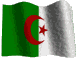 1- الوقاية
خصصت فصلا كاملا للوقاية من الفساد ”الفصل الثاني“ والذي يقترح مختلف التدابير التي تخص في آن واحد القطاع العام والخاص.
تتضمن هذه التدابير البنود العريضة لسياسات الوقاية من الفساد مثل إنشاء هيئات للتصدي للظاهرة، تبني مدونات الأخلاقيات المهنية، مشاركة المجتمع المدني,,,,,,,,,,
أنت هنا  المحور الثاني
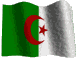 2- التجريم
تشترط الاتفاقية على الدول الموافقة عليها إضفاء صفة المخالفة الجنائية على بعض الأعمال الموسومة بالفساد”جرائم“ 
تعتمد الاتفاقية مقاربة موسعة لظاهرة الفساد، تتعدى بذلك مفهوم ”الرشوة“ ونهب المال العام إلى مفاهيم أخرى مثل استغلال النفوذ، إخفاء وتبييض الأموال.
أنت هنا  المحور الثاني
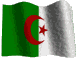 3- التعاون الدولي
بناءا على الاتفاقية، يجب على الدول التعاون فيما بينها على مختلف المستويات لمحاربة الفساد، بما في ذلك المسائل المتعلقة بالوقاية والمسائل ذات الطابع القضائي خاصة فيما يتعلق: (التحقيقات المشتركة- متابعة وتسليم المجرمين- نقل الأشخاص المحكوم عليهم- المساعدة القانونية- التعاون في مجال إنفاذ القانون/استرداد الأموال – نقل الإجراءات الجنائية – التعاون في المسائل التقنية و تبادل المعلومات والتدريب).
أنت هنا  المحور الثاني
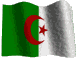 4- استرجاع الأموال
يعتبر موضوع استرجاع الأموال ”المنهوبة“ أحد الإشكالات العويصة التي تؤرق الكثير من الدول النامية التي كان لتصرفات بعض أعوانها العموميين إضرارا حقيقيا لثروات شعوبها
أنت هنا  المحور الثاني
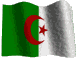 اتفاقية الاتحاد الإفريقي لمنع الفساد ومحاربته
المعتمدة بماباتو (الموزمبيق) في 11 جويلية 2003
المحاور الأساسية للإتفاقية

التدابير الوقائية
التجريم
التعاون الدولي
ميكانيزمات التنفيذ والمتابعة
أنت هنا  المحور الثاني
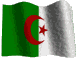 الاتفاقية العربية لمكافحة الفساد
المعتمدة بالقاهرة في 21 ديسمبر سنة 2010
صادقت عليها الجزائر بموجب المرسوم الرئاسي 
رقم 14-249 المؤرخ في 08 سبتمبر 2014
أنت هنا  المحور الثاني
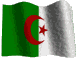 الإطار القانوني الوطني للوقاية
             من الفساد ومكافحته
القانون
هو مجموع القواعد (الوضعية) المنظمة للمجتمع والمربوطة بالإكراه (الجزاء والردع) والتي تسهر على تنفيذه الدولة بواسطة أجهزتها المخولة (المحاكم مثلا)
أنت هنا  المحور الثاني
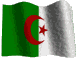 الإطار القانوني الوطني للوقاية من الفساد ومكافحته
النصوص التشريعية : الدستور – القوانين - الأوامر
الأمر رقم 07-01 المتعلق بتضارب المصالح
القانون 06-01 المتعلق بالوقاية من الفساد 
و مكافحته
القانون 05-01 المتعلق بالوقاية من تبييض الأموال
 و تمويل الإرهاب ومكافحتهما
دستور سنة 2016
( المواد
203،202،192،23)
أنت هنا  المحور الثاني
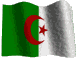 الإطار القانوني الوطني للوقاية من الفساد ومكافحته
النصوص التنظيمية : المراسيم والقرارات
تعليمة بنك الجزائر رقم 12-03 الموافق 28 نوفمبر 2012 المتعلق بمكافحة تبييض الأموال وتمويل الإرهاب
المرسوم التنفيذي رقم 13-318 المؤرخ في 16 سبتمبر 2013 المتعلق بإجراءات الكشف عن الأموال و الأملاك الأخرى، و تحديد موقعها و تجميدها في إطار مكافحة تمويل الإرهاب.
المرسوم الرئاسي رقم 06-415 المؤرخ في 22 نوفمبر 2006 المحدد لكيفيات التصريح بالممتلكات للأعوان العموميين غير المنصوص عليهم في المادة 06 من القانون 06-01
أنت هنا  المحور الثاني
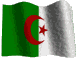 الهيئات التقليدية المكلفة بمكافحة الفساد هي :
[Speaker Notes: هيئات تقليدية للوقاية من الفساد ومكافحته]
أنت هنا  المحور الثاني
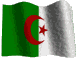 الإطار المؤسساتي للوقاية من الفساد ومكافحته
الهيئات  الوطنية المختصة المكلفة بمحاربة الفساد
خلية معالجة   الإستعلام المالي
CTRF
الديوان المركزي لقمع الفساد
OCRC
الهيئة الوطنية للوقاية من الفساد ومكافحته
ONPLC
[Speaker Notes: هيئات متخصصة للوقاية من الفساد و مكافحته]
أنت هنا  المحور الثالث
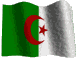 جرائم الفساد و أنواعها
في نهاية هذه الوحدة يكون المتدرب قادرا على:

1ـ التعرف على جرائم الفساد و آليات ردعها

2ـ التعرف على التكييف القانوني لجرائم الفساد 

3ـ التعرف على أهم جرائم الفساد
أنت هنا  المحور الثالث
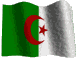 تعريف الجريمة
1-  الجريمة لغة  اسم من الفعل  جرم  ومعناه القطع  والجريمة الذنب 
2 - أما اصطلاحا (كل ما سبق ونهى عنه القانون من الأفعال أو ما أمر به من الامتناع تحت  طائلة عقوبة معينة  مما ليس له مسوغ قانوني  ولا يستطاع تبريره)
أنت هنا  المحور الثالث
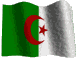 أقسام الجريمة حسب درجة خطورتها
جنايات
جنح
مخالفات
قد تصل إلى السجن لأكثر من 5 سنوات
قد تصل إلى الحبس لـ5 سنوات
قد تصل إلى الحبس لشهرين
+ غرامة
غرامة تتجاوز 20 ألف دج
غرامة من ألفين إلى 20 ألف دج
أنت هنا  المحور الثالث
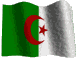 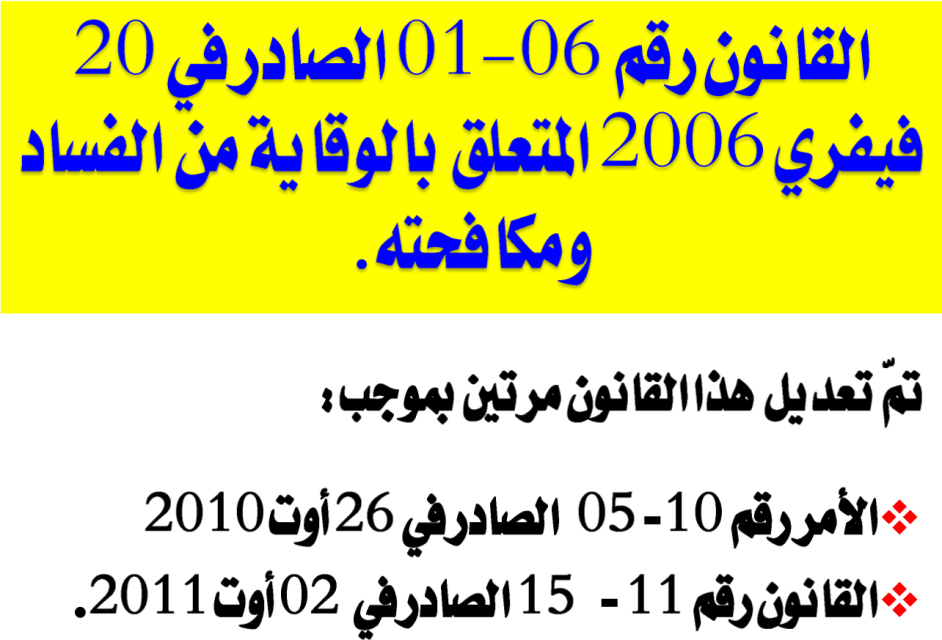 أنت هنا  المحور الثالث
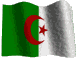 التكييف القانوني لجرائم الفساد
تكيف جرائم الفساد على أنها جنح (رغم أن العقوبة قد تصل إلى 20سنة حبس) نزولا عند شروط اتفاقية الأمم المتحدة التي تشترط محاكمة عادلة على درجتين، ولأن الجنايات هي على درجة واحدة فإن المشرع الجزائري كيّف جرائم الفساد جنح مشددة.
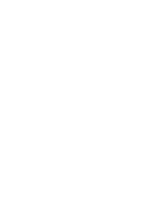 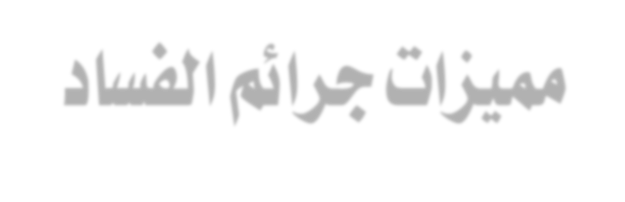 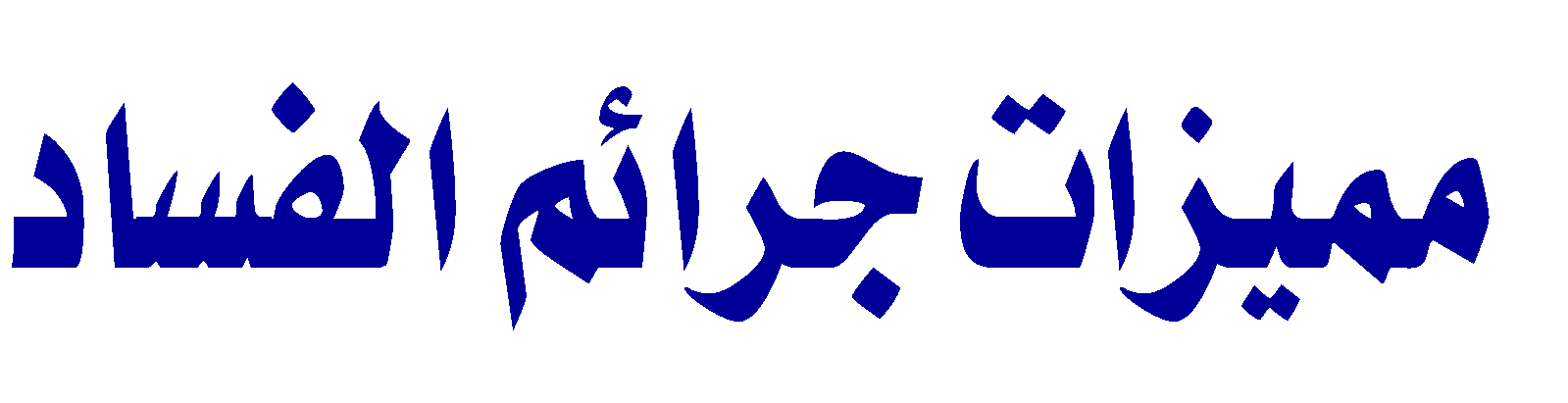 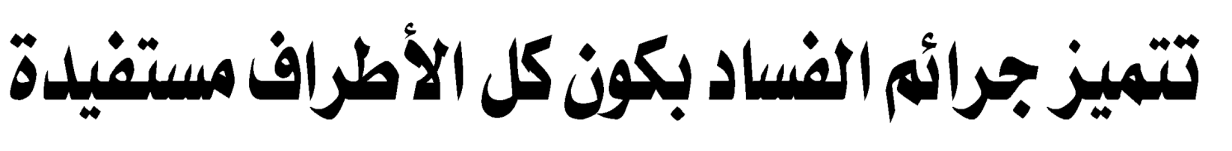 v
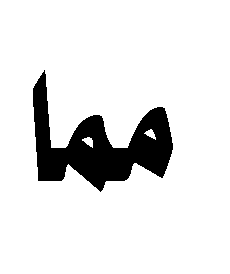 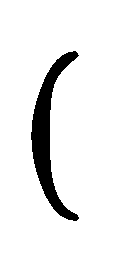 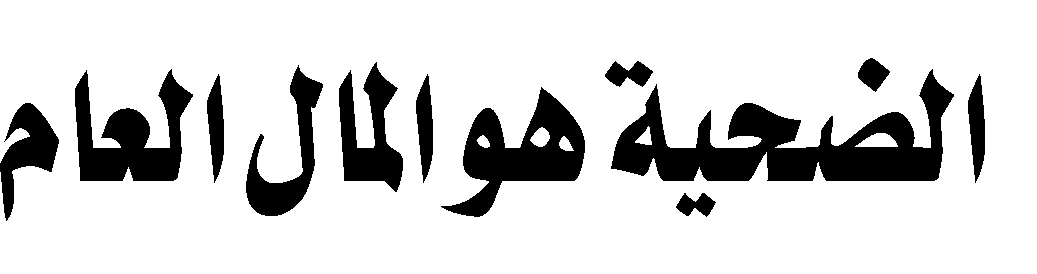 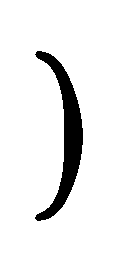 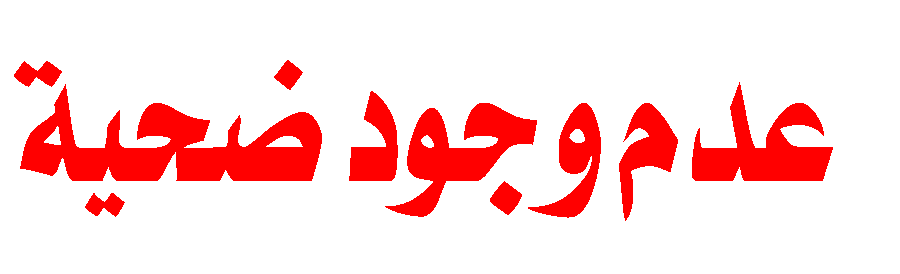 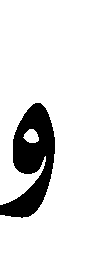 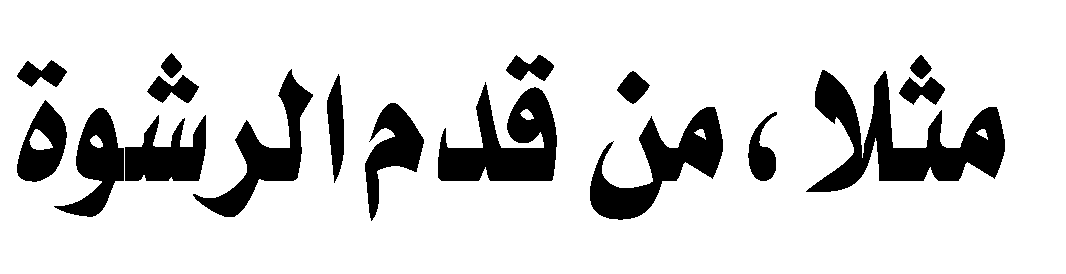 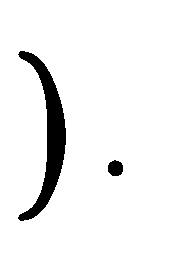 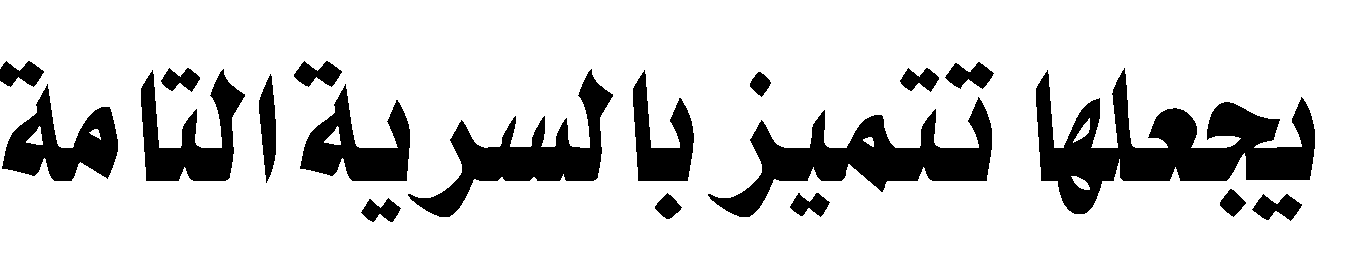 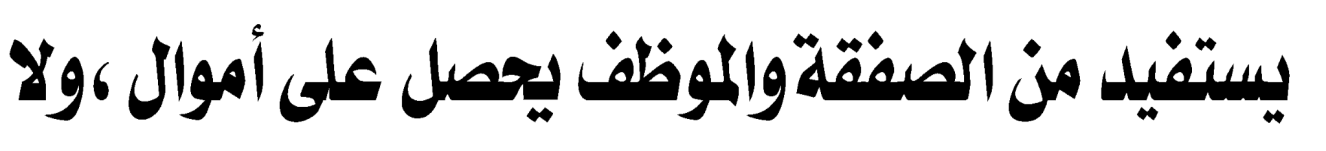 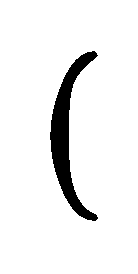 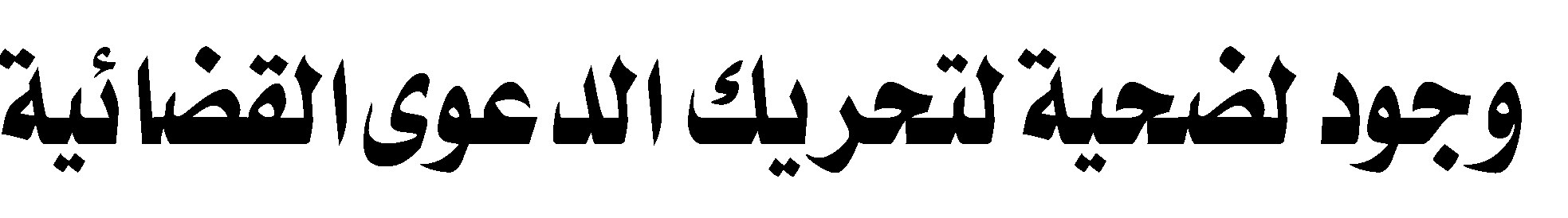 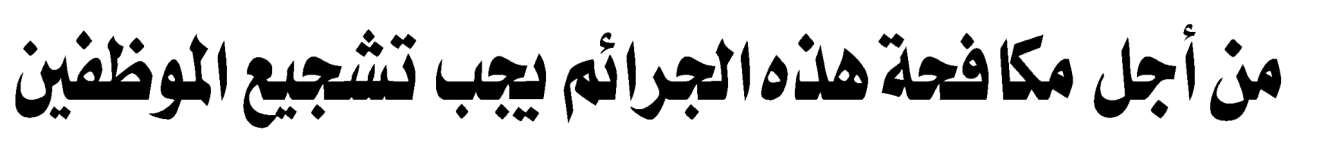 v
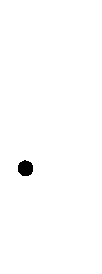 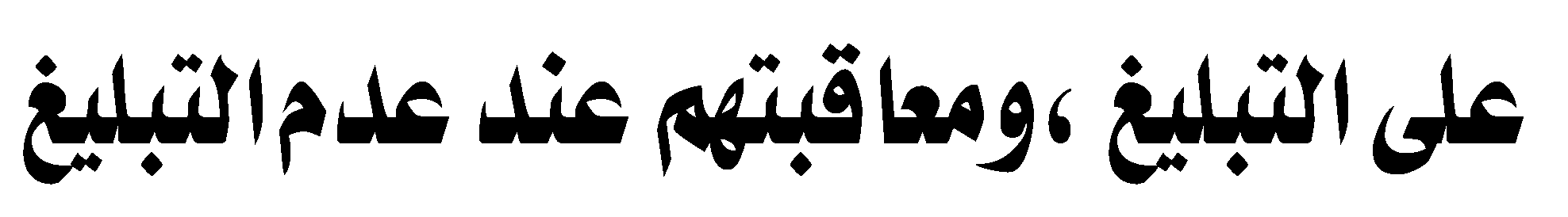 أنت هنا  المحور الثالث
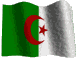 أنت هنا  المحور الثالث
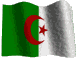 جرائم الفساد وآليات ردعها
من خلال القانون 06-01
هناك 23 جريمة فساد يُعاقب عليها القانون بالحبس و/أو بغرامة مالية (المواد من 25 إلى 47)
وقد تمّ حصرها في خمس فئات هي:
أنت هنا  المحور الثالث
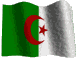 جرائم الفساد
1 - جرائم الصفقات العمومية: هو أخصب مجال للفساد نتيجة لحركة المال العام
(01)رشوة الموظفين العموميين: هو كل اتجار بالوظيفة و الإخلال بواجب النزاهة الذي يتوجب على كل من يتولى وظيفة 
  أو وكالة عمومية أو يؤدي خدمة عمومية التحلي به,
أنت هنا  المحور الثالث
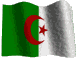 02 الامتيازات غير المبررة في مجال الصفقات العمومية:
بموجب المادة 26 من القانون 01/06 فإن هذه الجريمة تعني مشاركة كل موظف عمومي في إبرام الصفقات أو التأثير على إبرامها أو مراجعتها  
من أجل الحصول على امتيازات و ذلك بمخالفة الأحكام و النصوص المعمول بها و عدم ضمان مبدأ المساواة بين المترشحين للفوز بالصفقة,
03الرشوة في مجال الصفقات العمومية:
 وهي تلقي عمولات بمعنى أجرة أو فائدة من طرف المرتشي من أجل أداء عمل أو الامتناع عنه لغرض مخالفة النصوص و قد تكون هذه الرشوة ذات طابع مادي أو معنوي و تكون في مرحلة الإعداد أو التفاوض أو إبرام الصفقات أو العقود مع العلم أن هذه الأجرة أو الفائدة غير مبررة  و غير مشروعة
أنت هنا  المحور الثالث
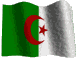 04 رشوة الموظفين العموميين الأجانب و موظفي المنظمات الدولية العمومية:
رغم التشابه بين هذه الجريمة و جريمة رشوة الموظف العمومي الوطني إلا أن هناك اختلاف و فروق مهمة الراشي في هذه الحالة إما موظف عمومي أجنبي أو موظف تابع لمنظمة دولية لكن الرشوة السلبية في هذه الحالة هي نفسها الرشوة السلبية في حالة موظف عمومي وطني و هنا يكون الاختلاف في الغرض نتيجة اختلاف الواجبات بين الموظف العمومي الوطني و الأجنبي أما الرشوة الإيجابية تكون من جانب أشخاص أو قطاع خاص جزائري و الغرض من هذه الجريمة هو  الحصول أو المحافظة على الصفقة أو امتياز غير مستحق له علاقة بالتجارة الدولية أو غيرها
و الرشوة هنا هي قبول مزية غير مستحقة لشخص أجنبي  أو هيئة أو كيان أخر و هذا التصرف يعد المتاجرة بالوظيفة , وقبول هذه المزية من أجل الإخلال بالتزام قانوني ,
أنت هنا  المحور الثالث
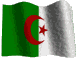 2ــ جرائم المتاجرة بالوظيفة
(05)اختلاس الممتلكات من قبل موظف عمومي أو استعمالها على نحو غير شرعي :نقصد بها الاستيلاء و الحيازة الكاملة للمال المملوك للغير سواء الدولة أو الخواص  سواء عن طريق الحجز دون حق أو إخفاء الأموال العامة 
أو الخاصة ,
أنت هنا  المحور الثالث
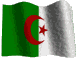 06 جريمة الغدر:
حسب المادة 30 من القانون 01/06  هي  عملية تحصيل أموال مع العلم أنها غير مستحقة أو تحصيل أموال أكبر من المستحقات  نتيجة الأداء سواء لنفسه أو لصالح أطراف أو هيئات أخرى بحجة الالتزام بالقانون
وبما أن هذا السلوك ينطوي على الكذب و لهذا سمية جريمة الغدر
07 الإعفاء والتخفيض غير القانوني في الضريبة والرسم :
بمعنى منح أو الاستفادة من إعفاء ضريبي غير قانوني أو التخفيض من قيمة الضريبة أو الرسم مع العلم أن الموظف له علاقة مباشرة أو غير مباشرة بهذا التحصيل  وقد تكون العملية بإعطاء أوامر للمرؤوسين  
أو التخفيض دون أي ترخيص قانوني,
أنت هنا  المحور الثالث
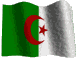 08 استغلال النفوذ:
هي المتاجرة بالنفوذ اتجاه شخص لاستعمال و استغلال نفوذه الفعلي أو الوهمي من أجل الحصول على مزية غير مستحقة لصاحب المصلحة  من أي سلطة وحسب المادة 23 من القانون 01/06 و من خلال نصها تعتبر من الجرائم الماسة بنزاهة الوظيفة العامة و كرامتها
أنت هنا  المحور الثالث
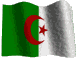 3ــ جرائم الاختلاس و المتاجرة بالنفوذ
(09)إساءة استغلال الوظيفة:
هي جريمة جديدة أستحدثها القانون01/06 في المادة  33  بمعنى القيام بعمل أو الامتناع عن أداء عمل في إطار الوظيفة بشكل يخالف القوانين و التنظيمات التي تحكم هذه الوظيفة و هذا بغرض الحصول  على منافع غير مستحقة بغض النظر عن صاحب هذا السلوك سواء الموظف بعينه أو غيره شخصا طبيعيا كان أو معنوي,
أنت هنا  المحور الثالث
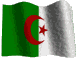 10 عدم التصريح عن تعارض المصالح:
انطلاقا من المادة 08 من القانون 01/06 على كل موظف عمومي أن يخبر السلطة الوصية في حالة تعارض المصالح بمعني تعارض مصالحه الخاصة مع المصلحة العامة مما يؤثر على ممارسته لمهامه العادية 
وفي حالة عدم تـبليغ السلطة الوصية عليه فإنه يعد مرتكب لجريمة تعارض المصالح ,
11ـ أخذ فوائد بصفة غير قانونية:
يقصد به أخذ فائدة أو مقابل , كل عون عمومي أخذ أو تلقى فائدة في عقد سمسرة أو استغلال مباشر يديره أو يشرف عليه جزئيا أو كليا بصفة مباشرة أو بواسطة غيره أثناء ارتكابه الفعل صراحة  وتسمى بحريمة خيانة المصلحة العامة بمعنى إقحام الموظف لنفسه في عمل أو صفقة يديرها  من أجل الحصول على فائدة متاجرا بوظيفته ,
أنت هنا  المحور الثالث
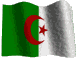 12ـ عدم التصريح أو التصريح الكاذب بالممتلكات:
ألزم القانون 01/06 في المادة 04 الأعوان العموميين بالتصريح بالممتلكات ضمانا للشفافية و حماية الممتلكات العمومية وصون نزاهة الأشخاص المكلفين بالخدمة العمومية  و يعتبر كل عدم تصريح بالممتلكات جريمة و كل تصريح كاذب جريم  و التصريح يشمل  جرد الأملاك العقارية والمنقولة التي يحوزها العون أو أولاده القصر و لوفي الشيوع, ويتم التصريح عند بداية الخدمة أو العهدة الانتخابية  في الشهر الأول بعد التنصيب  و يجدد هذا التصريح كل ما تغيرت الذمة المالية للعون كما يجب التصريح عند نهاية الخدمة أو العهدة الانتخابية,
أنت هنا  المحور الثالث
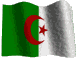 4- جرائم التستر على الفساد
13ـ الإثراء غير المشروع:
حصول زيادات معتبرة في الذمة المالية من خلال تغيير نمط معيشة العون العمومي و هذا مقارنة بالمداخيل العادية للموظف أو بتغيير حساباته البنكية أو شرائه عقارات متعددة ,,,,,,,,,,,,,,,,,,,,,,,,,
و عجز الموظف عن تبرير هذه الزيادات  المعتبرة أو العقارات التي تم شراؤها  وفق الطرق المعمول بها قانونا
أنت هنا  المحور الثالث
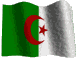 14ـ تلقي الهدايا:
هي قبول هدايا أو مزايا غير مستحقة من شأنها أن تؤثر في سير إجراء ما أو معاملة ما لها صلة بمهام العون العمومي
رغم كون الشخص المقدم للهدية لم يفصح عن الطلب و هذا الاختلاف بين الرشوة السلبية و هذه الجريمة ,
15ـ التمويل الخفي للأحزاب السياسية:
كل عملية تمويل خفية للأحزاب السياسية تعتبر جريمة كون الأحزاب تمول من اشتراكات مناطليها و كذا مساعدات الدولة وكون هذا التمويل غير بريء نتيجة سريته 
16ـ الرشوة في القطاع الخاص: هي الجريمة المعرفة بثنائية الرشوة
و تتمثل في طلب أو قبول بشكل مباشر أو غير مباشر مزية غير مستحقة
و الوعد بمزية أو عرضها أو منحها بالنسبة للرشوة الإنجابية,
أنت هنا  المحور الثالث
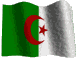 4- جرائم التستر على الفساد
17ـ اختلاس الممتلكات في القطاع الخاص :
هي الجريمة التي يرتكبها كل شخص يدير قطاع أو كيان خاص  أو يعمل  فيه  بأي صفة شرط ان يزاول هذا الكيان نشاط اقتصادي أو مالي أو تجاري و تشترط الجريمة ثبوت الاختلاس و محل الجريمة و عمدية الاختلاس بالإضافة  إلى توفر القصد من وراء عملية الاختلاس
أنت هنا  المحور الثالث
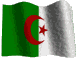 18ـ تبييض العائدات الإجرامية:
المقصود بالعائدات الإجرامية هي كل الممتلكات المحصل عليها من جرائم الفساد بطريقة مباشرة أو غير مباشرة  وانطلاقا من القانون 01/05 المتعلق بالوقاية من تبييض الأموال  و تمويل الإرهاب و مكافحتهما  
و الجريمة تكمن في الإخفاء أو التمويل  لمصدر الأموال غير المشروعة
19ـ الإخفاء:
هو إخفاء عائدات جرائم الفساد ,لا تقوم هذه الجريمة إلا إذا كان الإخفاء عمدا و على علم بالمصدر الإجرامي لهذه العائدات ويكون  تلقي الشيء المخفي  من مرتكب الجريمة مباشرة  أو عن طريق وسيط
أنت هنا  المحور الثالث
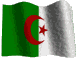 5- عرقلة الكشف و التحري عن جرائم الفساد
(20)ـ إعاقة السير الحسن للعدالة:
تطبيقا للمادة 44 من القانون01/06  هي كل استخدام القوة البدنية أو التهديد أو التهريب أو الوعد بمزية غير مستحقة 
أو عرضها أو منحها للتحريض على الإدلاء بشهادة زور أو منع  الإدلاء بالشهادة أو تقديم الأدلة في إجراء يتعلق بارتكاب أفعال إجرامية أو عرقلة سير التحريات أو رفض تزويد الهيئة الوطنية للوقاية و مكافحة الفساد بالوثائق و المعلومات
أنت هنا  المحور الثالث
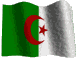 21ـ  إلحاق الأذية بالشهود و الخبراء و المبلغين و الضحايا
: هي جريمة اللجوء إلى الانتقام أو التهديد  ضد الشهود أو الخبراء أو المبلغين  أو الضحايا أو أفراد عائلتهم  و سائر الأشخاص الذين لهم الصلة بهم  و تكون على شكل اعتداء جسدي أو القتل أو الحرمان من  الوظيفة أو رفض طلب العمل وقد تكون من أجل منع الضحايا من تقديم شكاوي أو من أجل  منع المبلغين من تبليغ السلطة أو الهيئة المختصة
22ـ البلاغ الكيدي:
البلاغ الكيدي أو الكاذب هو إخبار عن واقعة غير صحيحة تستوجب  عقاب من تسند إليه إلى أحد الحكام القضائيين أو الإداريين و مقترن بقصد جنائي و من ناحية أخرى عرف قانون العقوبات في م145 البلاغ الكيدي بأنه تبليغ السلطات العمومية بجريمة يعلم المبلغ  بعدم وقوعها أو تقديمه دليل كاذب على جريمة من الجرائم التي عرفها القانون 01/06
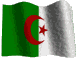 أنت هنا  المحور الثالث
23ـ عدم الإبلاغ عن الجرائم:
تتمثل في علم شخص بحكم مهنته أو وظيفته بوقوع جريمة أو أكثر من جرائم الفساد و لم يبلغ السلطات المختصة في الوقت المناسب ,وهنا ليس شرط أن يكون الجاني موظفا و إنما المشرع جعل عملية التبليغ واجب مهني خاصة إذا كانت الجريمة لها علاقة بوظيفته أو مهنيته
أنت هنا  المحور الرابع
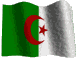 الوقاية من الفساد ومكافحته
في نهاية هذه الوحدة يكون المتدرب قادرا على :
الفقرات
التدابير الوقائية
أن يوقن أن الوقاية خير من العلاج
أن يتعرف على التدابير  الوقائية المنصوص عليها في القانون
مختلف المتدخلين في عملية التنشئة الاجتماعية
أن يعمل بمضمون بنود ميثاق أخلاقية المهنة
كيف نواجه  الفساد
أن يعتمد الحوكمة الرشيدة  والقيادة الجماعية ويعمل على تفعيل دور المجالس.
أنت هنا  المحور الرابع
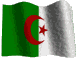 الوقاية من الفساد ومكافحته
إن الحد من ممارسات الفساد مرهونة بوضع إستراتيجية فعالة تتبناها الدولة ترتكز أساسا على:
أولا: التدابير الوقائية 
ثانيا: الإجراءات القمعية 
إذن يجب علينا  جميعا نبذه  وعدم التستر على المفسدين
أنت هنا  المحور الرابع
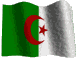 التدابير الوقائية المنصوص عليها في القانون
التدابير الوقائية الخاصة بالتوظيف في القطاع العام:
ضرورة تبني إجراءات تحقق مبادئ النجاعة والشفافية والمعايير الموضوعية مثل الجدارة والإنصاف والكفاءة
إعداد برامج تكوينية ملائمة لتمكين الموظفين العمومين من الأداء الصحيح و النزيه..
إفادتهم بتكوين متخصص يزيد من وعيهم بمخاطر الفساد
أنت هنا  المحور الرابع
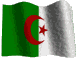 التدابير الوقائية لضمان الشفافية في الشؤون العمومية:
التصريح بالممتلكات خلال الشهر الأول الذي يعقب تاريخ التنصيب في الوظيفة أو بداية العهدة الانتخابية.
التصريح فور كل زيادة معتبرة في الذمة المالية بنفس الكيفية التي تم بها التصريح الأول.
التصريح بالممتلكات عند نهاية العهدة الانتخابية أو عند انتهاء الخدمة.
أنت هنا  المحور الرابع
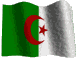 التدابير الوقائية لضمان نزاهة الموظف العمومي:
تشجيع النزاهة والأمانة وكذا روح المسؤولية بين الموظفين والمنتخبين، من خلال وضع  مدونات وقواعد سلوكية تحدد الإطار الذي يضمن الأداء السليم والنزيه والملائم للوظائف العمومية والعهدة الانتخابية
أنت هنا  المحور الرابع
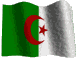 التدابير الوقائية بخصوص إبرام الصفقات العمومية:
يجب أن تؤسس الإجراءات المعمول بها في مجال الصفقات العمومية على قواعد الشفافية والنزاهة والمنافسة الشريفة وعلى معايير موضوعية وفق المبادئ الثلاث:
حرية الوصول إلى الطلبيات العمومية
المساواة بين المتنافسين
شفافية الإجراءات
أنت هنا  المحور الرابع
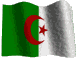 التدابير الوقائية بخصوص تسيير الأموال العمومية:
تتخذ التدابير اللازمة لتعزيز الشفافية والمسؤولية والعقلانية في تسيير الأموال العمومية طبقا للتشريع والتنظيم المعمول بهما بـإعداد ميزانية الدولة وتنفيذها.
أنت هنا  المحور الرابع
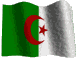 التدابير الوقائية لضمان الشفافية في التعامل مع الجمهور:
يتعين على المؤسسات والإدارات والهيئات العمومية أن تلتزم باعتماد إجراءات وقواعد تمكن الجمهور من الحصول على معلومات تتعلق بتنظيمها وسيرها، وكيفية اتخاذ القرارات فيها، تبسيط الإجراءات الإدارية، الرد على شكاوي المواطنين وتبيين طرق الطعن المعمول بها.
أنت هنا  المحور الرابع
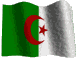 التدابير الوقائية المتعلقة بسلك القضاة:
المادة 12 من القانون 06-01:
	”لتحصين سلك القضاة ضد مخاطر الفساد، توضع قواعد لأخلاقيات المهنة وفقا للقوانين والتنظيمات والنصوص الأخرى السارية المفعول“.
أنت هنا  المحور الرابع
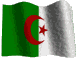 التدابير الوقائية من الفساد في القطاع الخاص:
تتخذ تدابير لمنع ضلوع القطاع الخاص في الفساد، والنص عند الاقتضاء عقوبات فعالة وملائمة وردعية تترتب على مخالفتها.
يجب أن تُساهم معايير المحاسبة وتدقيق الحسابات المعمول بها في القطاع الخاص في الوقاية من الفساد
أنت هنا  المحور الرابع
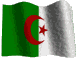 مشاركة المجتمع المدني كأحد التدابير الوقائية من الفساد:
تعزيز مشاركة المواطنين والجمعيات في تسيير الشؤون العمومية .
إعداد برامج تعليمية وتربوية و تحسيسية لمختلف شرائح المجتمع.
تمكين وسائل الإعلام والجمهور من الحصول على المعلومات المتعلقة بالفساد، مع مراعاة حرمة الحياة الخاصة وشرف وكرامة الأشخاص،...
أنت هنا  المحور الرابع
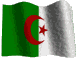 التدابير الوقائية للحدّ من تبييض الأموال:
يتعين على البنوك والمؤسسات المالية غير المصرفية، بما في ذلك الأشخاص الطبيعيين أو المعنويين الذين يُقدمون خدمات نظامية أو غير نظامية في مجال تحويل الأموال أو كل ما له قيمة، أن تخضع لنظام رقابة داخلي من شأنه منع وكشف جميع أشكال تبييض الأموال وفقا للتشريع المعمول بهما.
أنت هنا  المحور الرابع
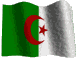 مختلف المتدخلين في عملية التنشئة الاجتماعية
أنت هنا  المحور الرابع
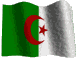 كيف نواجه الفساد
1- تفعيل دور الهيئات التقليدية لمحاربة الفساد.
2-إنشاء مفوضية عليا لمكافحة الفساد تتولى التنسيق بين الجهات الرقابية المختلفة.
3- تنقية وتصفية الترسانة التشريعية من التعارض والتضارب.
4- حق الجهات الرقابية في تحويل المتهمين بالفساد للقضاء دون العودة لأي سلطات أخرى.
5- نشر كافة تقارير الأجهزة الرقابية.
6- إلزام الأجهزة الرقابية بالرد على شكاوي المواطنين وما تم اتخاذه من إجراءات حيال شكواهم .
7- تشكيل لجان شعبية لمكافحة الفساد على جميع المستويات تتولى الرقابة وتعقب الفساد والفاسدين.
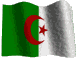 الفساد سرطان ينهش في جسد الأمة
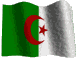 أتقدم  إليكم بوافر الشكر والتقدير 
زملائي :أشكـركم على حسن الإصغاء و المتابعة،
         متمنيا للجميـع النجاح والتوفيق 
     و جميعا من أجل مدرسة دون فساد
      و السلام عليكم و رحمة الله و بركاته